Collecting Your Visions for Bentley’s Future
Strategic Planning Exercise
David AttisManaging Director of Strategic Research
Today’s Goal
Ensure that as many members of the campus community as possible are able to provide input into the strategic planning process
Today’s Agenda
Goal: Collect Input for Bentley’s New Strategic Plan
Today’s Agenda
Goal: Collect Input for Bentley’s New Strategic Plan
Challenges to the Traditional Model
A Changing Environment Forces a Reexamination
Instruction
Daytime face-to-face instruction during academic terms
Comprehensive academic program offerings
Broad general education requirements taught by faculty
Most instructors tenure track faculty promoted based on scholarship
The Traditional Academic Model
Student Population
Residential education
18-24 year old students who attend full time
Selective admission of academically prepared students
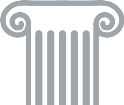 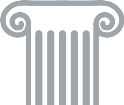 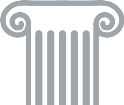 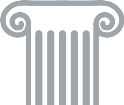 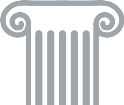 Student Population
Family Finances
Public Support
Career Outcomes
Competition
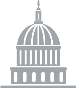 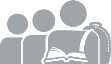 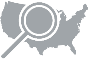 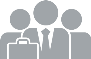 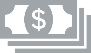 Changing Mix of Students
Hispanic HS Graduates Will Drive Most Growth
Massachusetts Public High School Graduates by Race/ Ethnicity, 2017-2031
Source: WICHE
Declining Demographics Across New England
Massachusetts Projected to Experience Smallest Drops
Projected Change in High School Graduates (Public and Private)2017-18 through 2031-32
Source: WICHE
Increasingly Fragile Family Finances
The Diminishing Middle Class
A Nation Without Savings
Growing Price Sensitivity
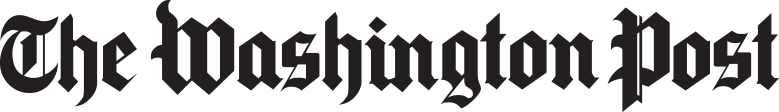 39%
25%
Percentage of families who would have enrolled elsewhere for less than $5k in additional grant or scholarship assistance from second choice
“The middle class is shrinking just about everywhere in America”(May 2016)
Median fall of family net worth between 2007 and 2010
1 in 3
66%
Percentage of families who eliminated institutions from selection due to cost in 2014
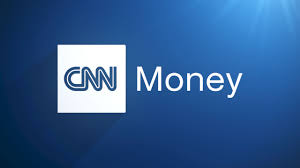 Families save income not expended at year’s end
“Middle class no longer dominates in the U.S.”(Dec. 2015)
1 in 6
NACUBO-Reported Discount Rate for FTFT Freshmen
Families have a non-retirement financial asset (CDs, savings, bonds, stocks)
6.5%
38.6%
49.1%
Decline in median household income, 2007–2014 ($57K to $54K)2
in 2016-2017
in 2006-2007
Source: EAB interviews and analysis.
Challenges to Serving New Populations
Access Challenges for 1st Gen Students
Future Students May Be More Regional
30%
4.5M
EAB Enrollment Services Student Mobility Analysis (n = 708,016 students, 290 colleges)
Percentage of Incoming Freshman enrolled at a college that was 100 miles or less from primary residence(2014-2016)
of entering first-year students in US are first generation college students
are both first generation and low-income students
56%
25%
89%
leave after their first year, a drop-out rate four times higher than peers1
of low-income first generation students leave college after six years without a degree
Will Changing Demographics Make the U.S. Even More Place-Bound?
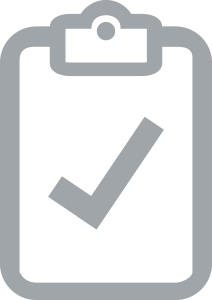 Academic preparedness
Median miles traveled by ethnicity
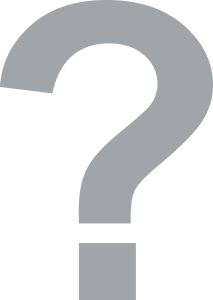 Unfamiliarity with college experience
42
79
Hispanic
White
40
78
Asian
Black
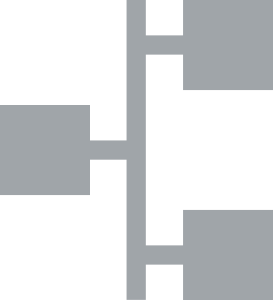 Complexity of college admissions and financial aid processes
Source: U.S. Department of Education, Institute of Education Sciences, National Center for Education Statistics; EAB interviews and analysis
Bentley’s Top Competitors
Where Students Admitted to Bentley Go If They Don’t Come to Bentley
Diversifying Student Populations
Five “Post-Traditional” Areas for Growth
Adult Degree Completers
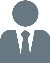 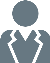 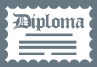 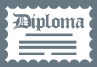 Professional Master’s
Net Revenue Potential
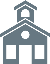 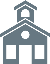 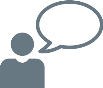 ?
Community College Transfers
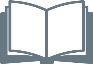 International Undergraduates
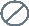 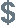 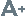 Low-Income, High-Ability
Market Size
The New Focus on Return on Investment
Proliferation of Rankings and Search Tools Based on Career Outcomes
New Resources to Measure ROI Emerge Post-Recession
2012


State-level salary data for VA, AR; later expanded to CO, FL, TN, TX
2013


Alumni giving as indicator of outcomes, ROI


20% of ranking based on earnings
2014


Placement rate at top companies in hot industries


One-third of rankings by career outcomes
2015


Value added vs. predicted salary


Colleges’ value added based on Scorecard data


Increased weight for outcomes in rankings formula



Median earnings 10 years out; Percent students earning >$25K
2010


College salary and ROI reports

Survey asks which schools best prepare for postgrad success
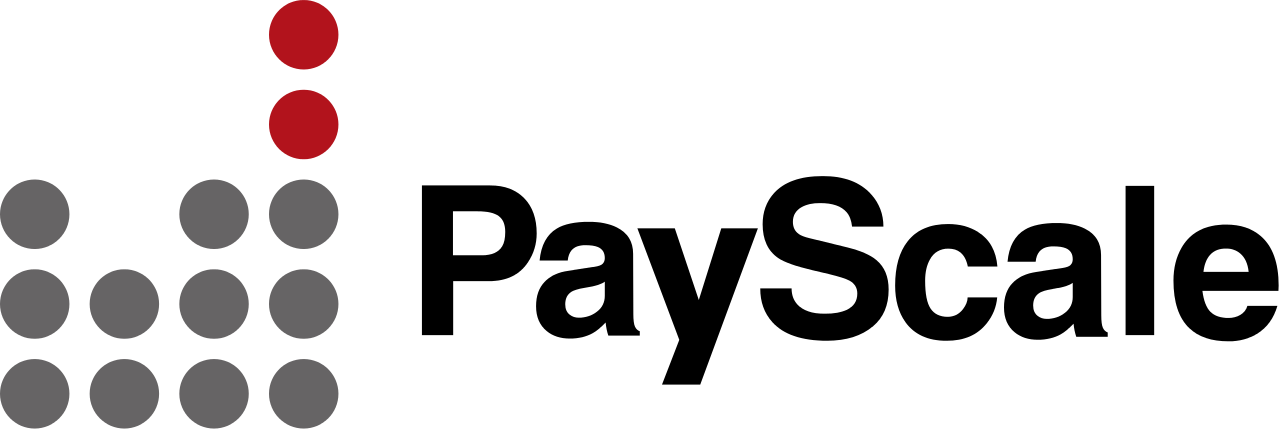 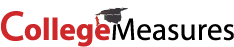 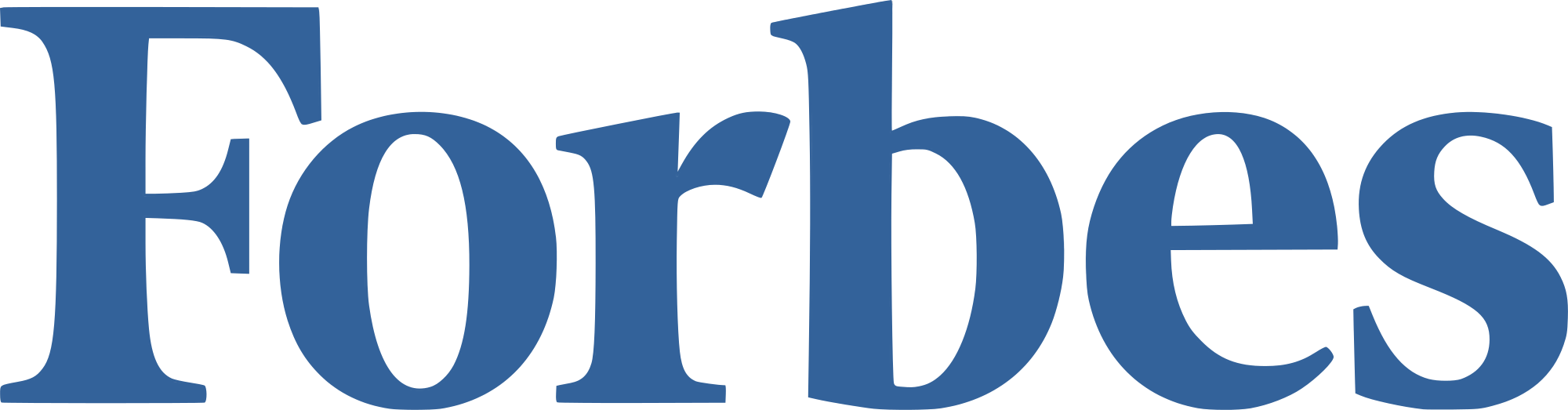 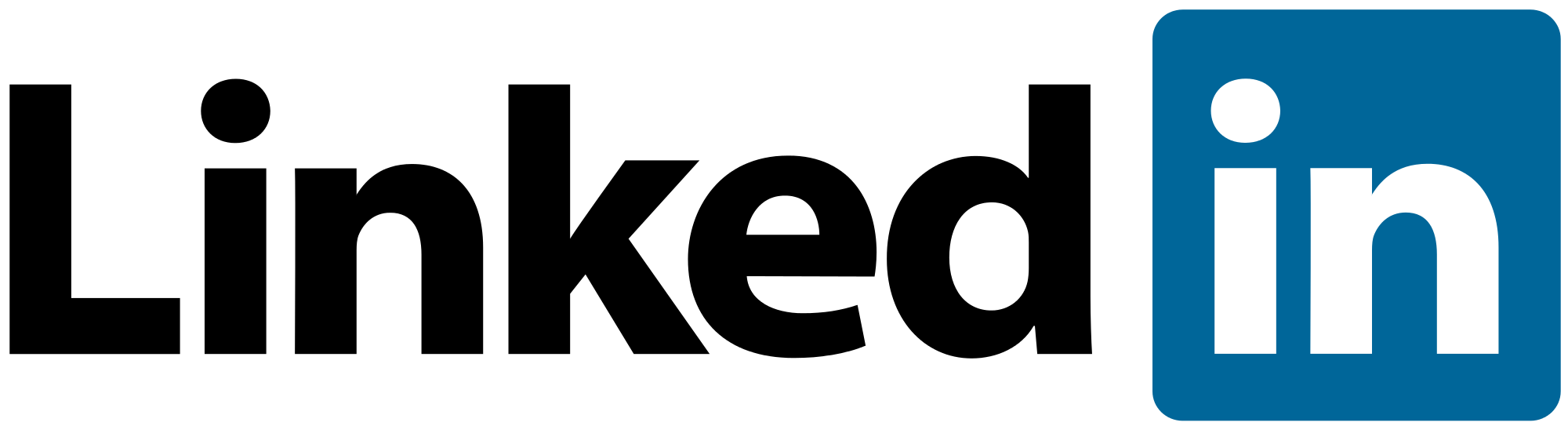 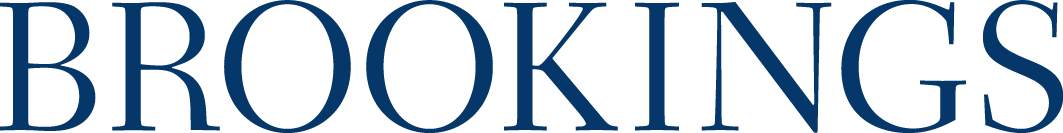 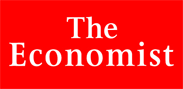 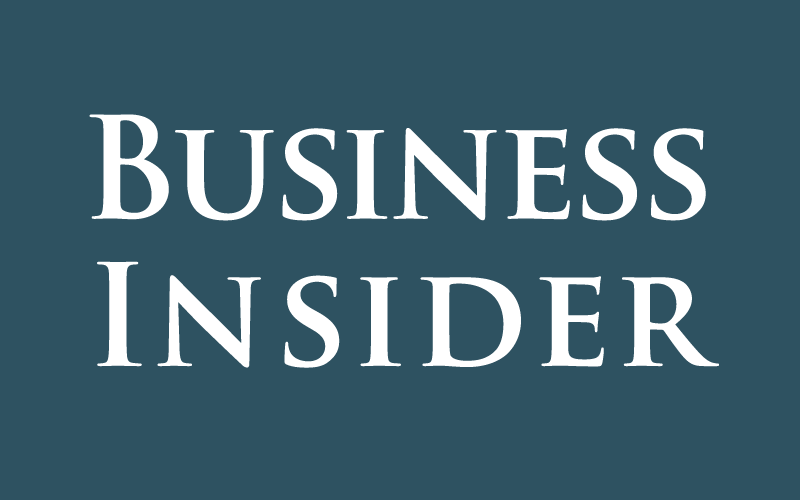 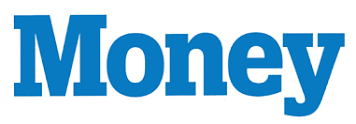 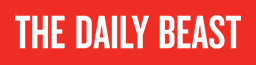 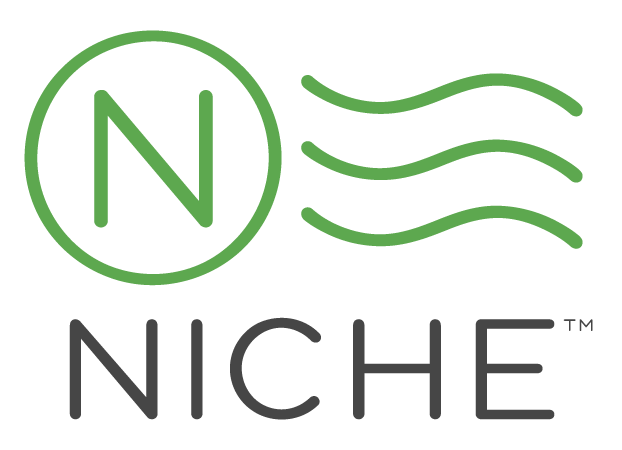 College Scorecard Now Front and Center in Online Search
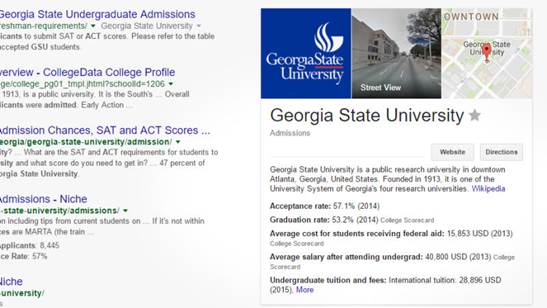 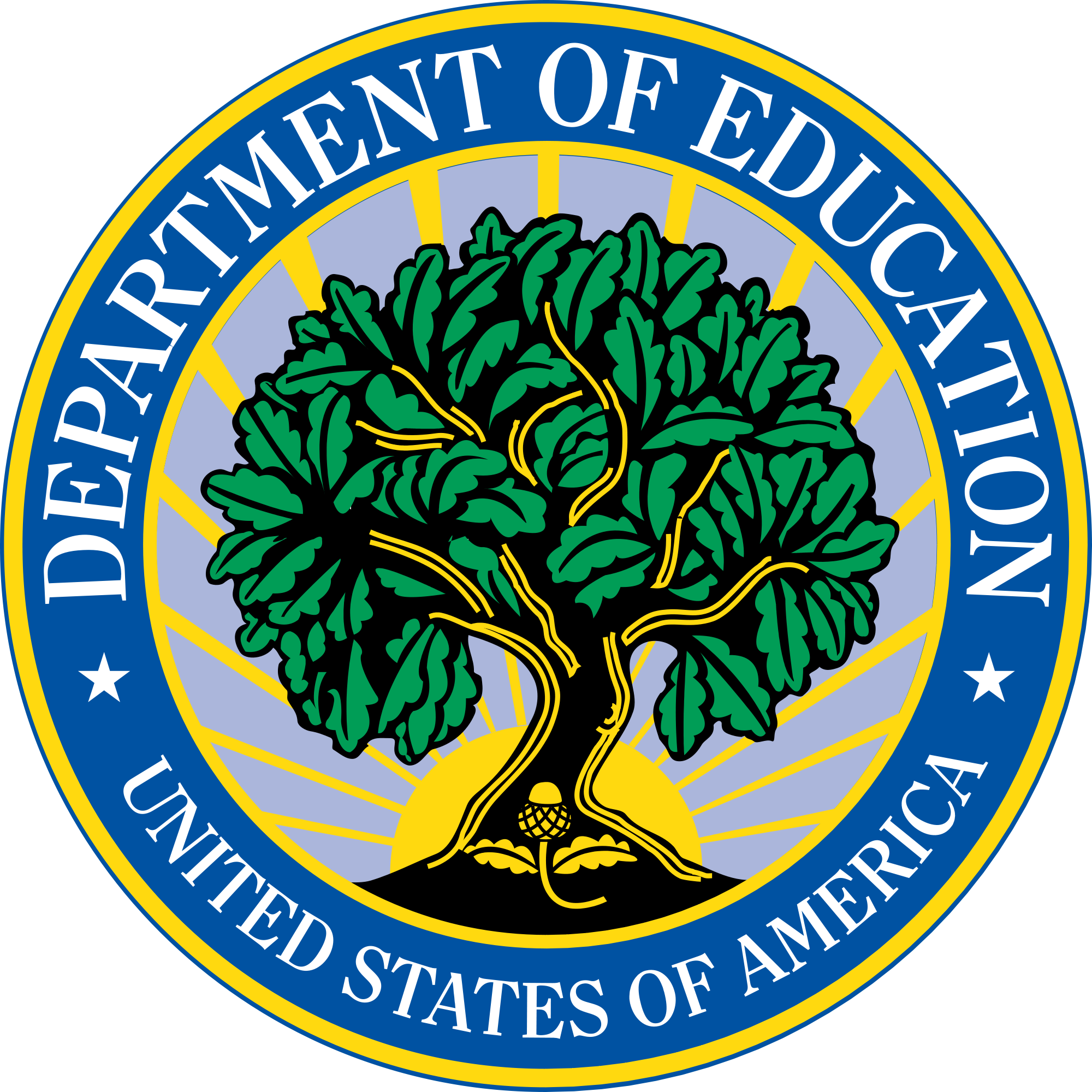 College Scorecard
Source: http://www.collegemeasures.org/4-year_colleges/college-performance-rank/.
[Speaker Notes: College Measures image: Comparison of public and private non-profit 4-year institutions based on median starting pay for recent graduates]
Bentley Excels on Key Metrics
Strong ROI Compared to Most Universities
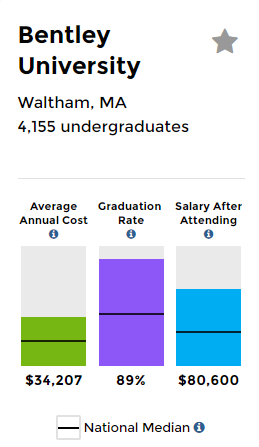 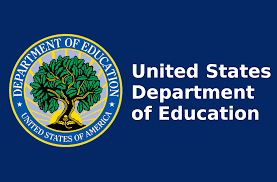 Source:https://collegescorecard.ed.gov/search/?name=bentley&sort=advantage:desc
Everyone Is Doing Experiential Learning
Students and Parents Increasingly Shopping on “Experiential” Education…
Co-Op Programs
Internships
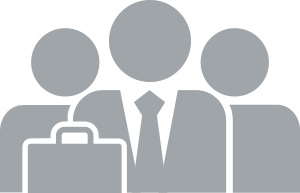 Service Learning
State-of-the- Art Dorms
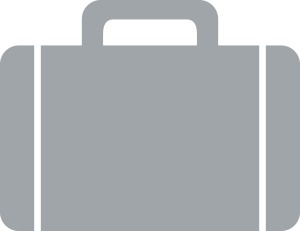 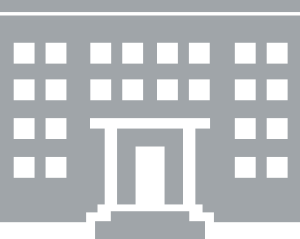 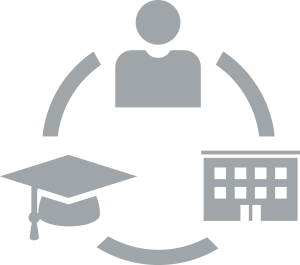 85% 
University strategic plans include experiential education as a priority, based on EAB review
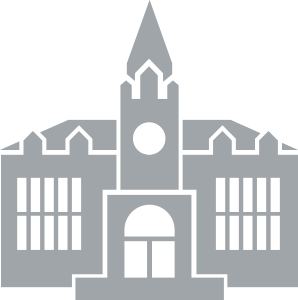 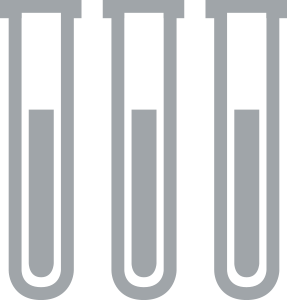 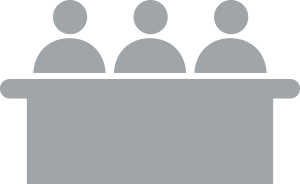 Small Class Sizes
Undergrad Research
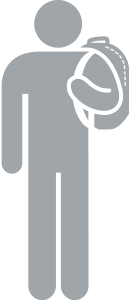 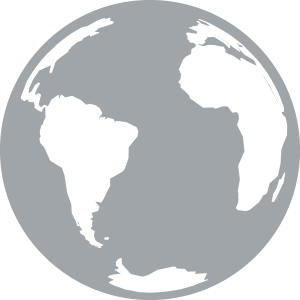 First-Year Experience
Study Abroad
Source: Chris Ehrmann, “Homeless College Students a Growing Concern on Campuses,” US News & World Report (June 25, 2017). Suzanna Martinez, Katie Maynard, and Lorrene Ritchie, “Student Food Access and Security Study,” Global Food Initiative, University of California (2016). EAB interviews and analysis.
Today’s Agenda
Goal: Collect Input for Bentley’s New Strategic Plan
The First Exercise
Imagine a headline about Bentley that you would like to see on the front page of the New York Times or Wall Street Journal in 10 years.
What Makes a Good Headline?
A Headline Should:
A Headline Should Not:
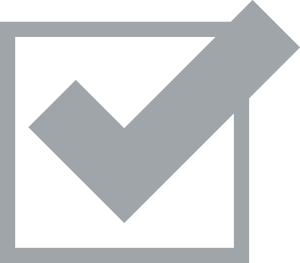 Describe an institutional accomplishment
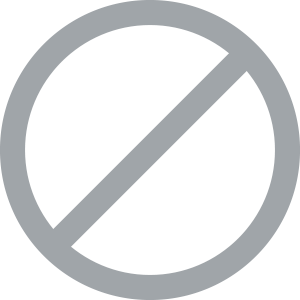 Focus solely on your department or unit
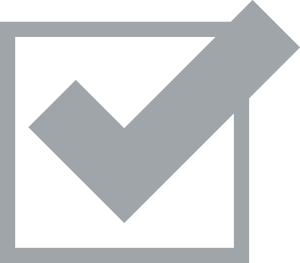 Represent a bold vision for the future
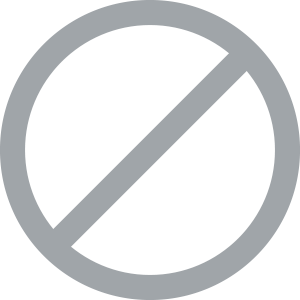 Aspire to merely incremental progress
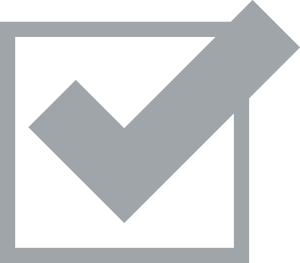 Communicate outcomes that any stakeholder can understand
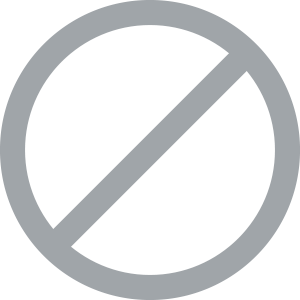 Emphasize internal or administrative changes
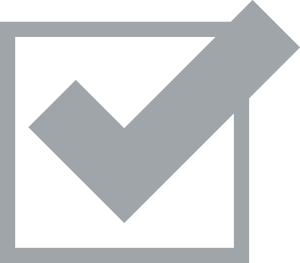 Set objective and measurable targets
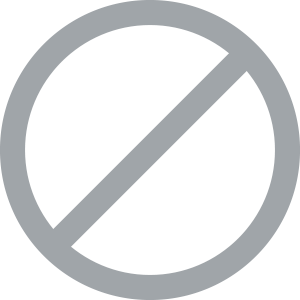 Use vague terms like “improved” or “better”
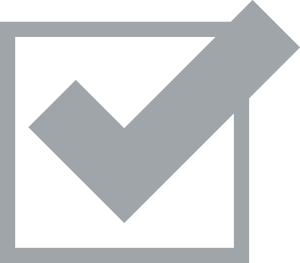 Build on existing unique strengths or overcome perceived weaknesses
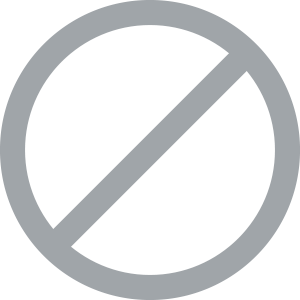 State an outcome that could apply to any university
Individual Headline Exercise
Take 5 minutes for each person to write a single headline on an index card.
Today’s Agenda
Goal: Collect Input for Bentley’s New Strategic Plan
Group Headline Exercise
Take 20 minutes to agree on a single headline for your group.
Each individual should share the headline they wrote on their index card with the group
Try to identify any common themes across the different headlines
Encourage each other to think even more boldly and concretely
Agree as a group on a single headline (by voting, by consensus, by picking one at random– however you want!)
Enter your group’s headline into the form on your computer
Today’s Agenda
Goal: Collect Input for Bentley’s New Strategic Plan
Sharing Group Headlines
A spokesperson from each group will share the group’s headline. A few questions to keep in mind as you listen:
What are the common themes across the headlines?
Are these headlines bold enough? What would make them bolder?
Are there any major mission areas missing from these headlines?
Today’s Agenda
Goal: Collect Input for Bentley’s New Strategic Plan
What Is a Critical Success Factor?
“Vision Without Implementation Is Hallucination”
A critical success factor indicates what would have to be different for Bentley to achieve success. For example:

Making new investments
Serving (or better serving) new student groups
Changing how Bentley is perceived by certain stakeholders (students, employers, donors, etc.)
Developing new institutional competencies
Prioritizing certain activities that may have been marginalized
Building new relationships
Changing policies that are getting in the way of achieving goals
Examples of Critical Success Factors
Bentley Tops List of Highest ROI Private Universities
Bentley Outpaces All Other Boston Universities on Social Mobility
Attract more low income students
Increase financial aid
Guarantee paid internships for all students
Reduce student debt
Place more students in higher paying jobs
Strengthen relationships with Fortune 50 employers
Identifying Critical Success Factors
Take 20 minutes to identify THREE critical success factors for your group’s headline.
Discuss what would need to change at Bentley in order to achieve the headline that you proposed.
Enter your group’s critical success factors into the form on your computer
Today’s Agenda
Goal: Collect Input for Bentley’s New Strategic Plan
Sharing Critical Success Factors
A spokesperson from each group will share their three critical success factors. Questions to keep in mind:
Are any other critical success factors missing from their list?
Are there any common critical success factors across different headlines?
THANK YOU!